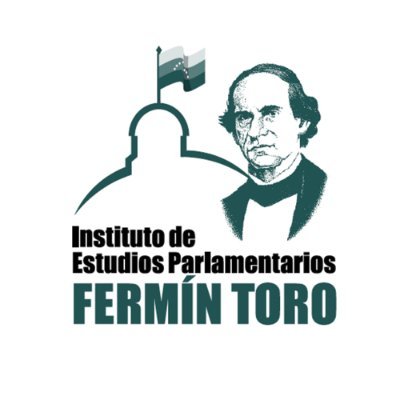 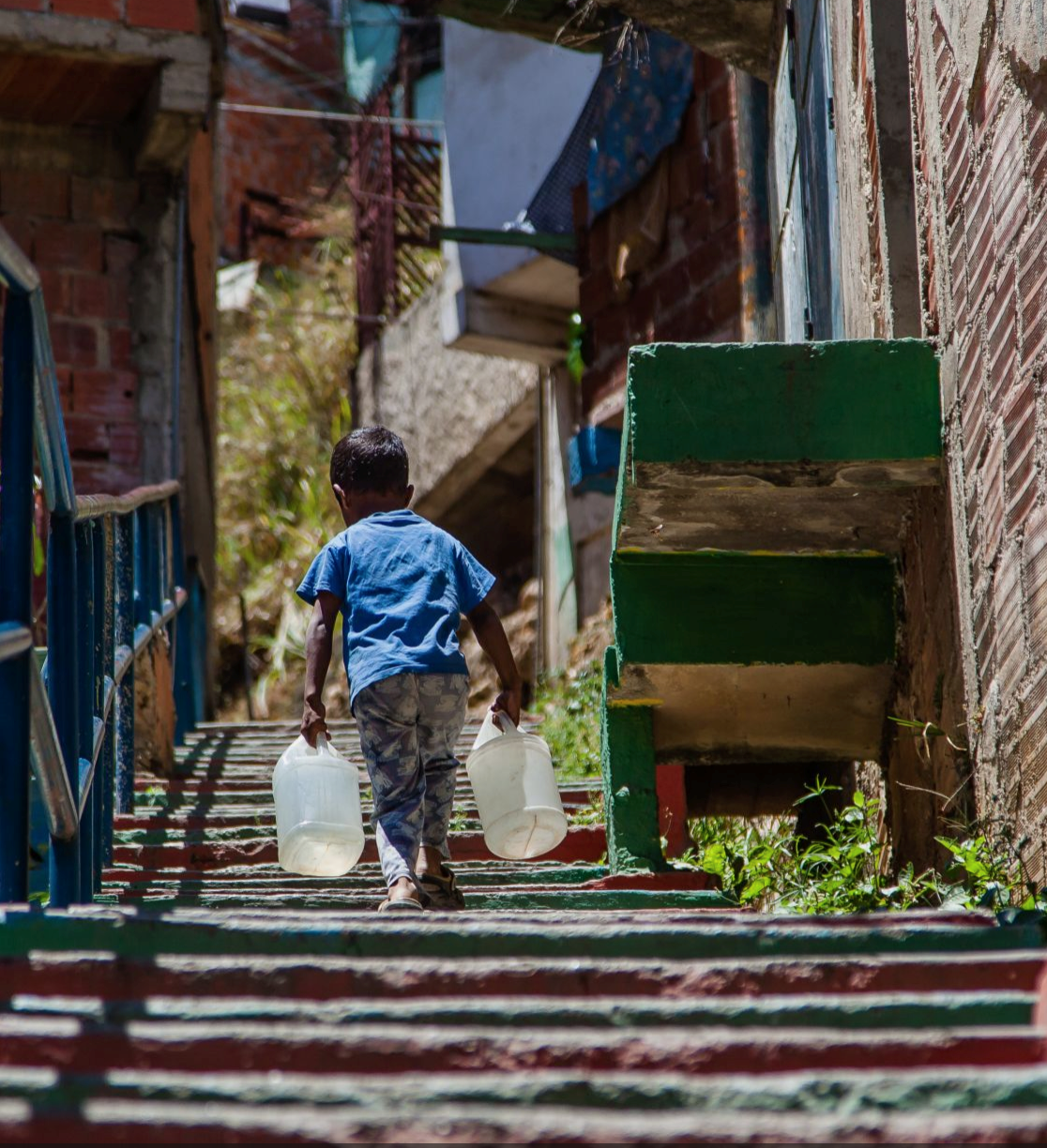 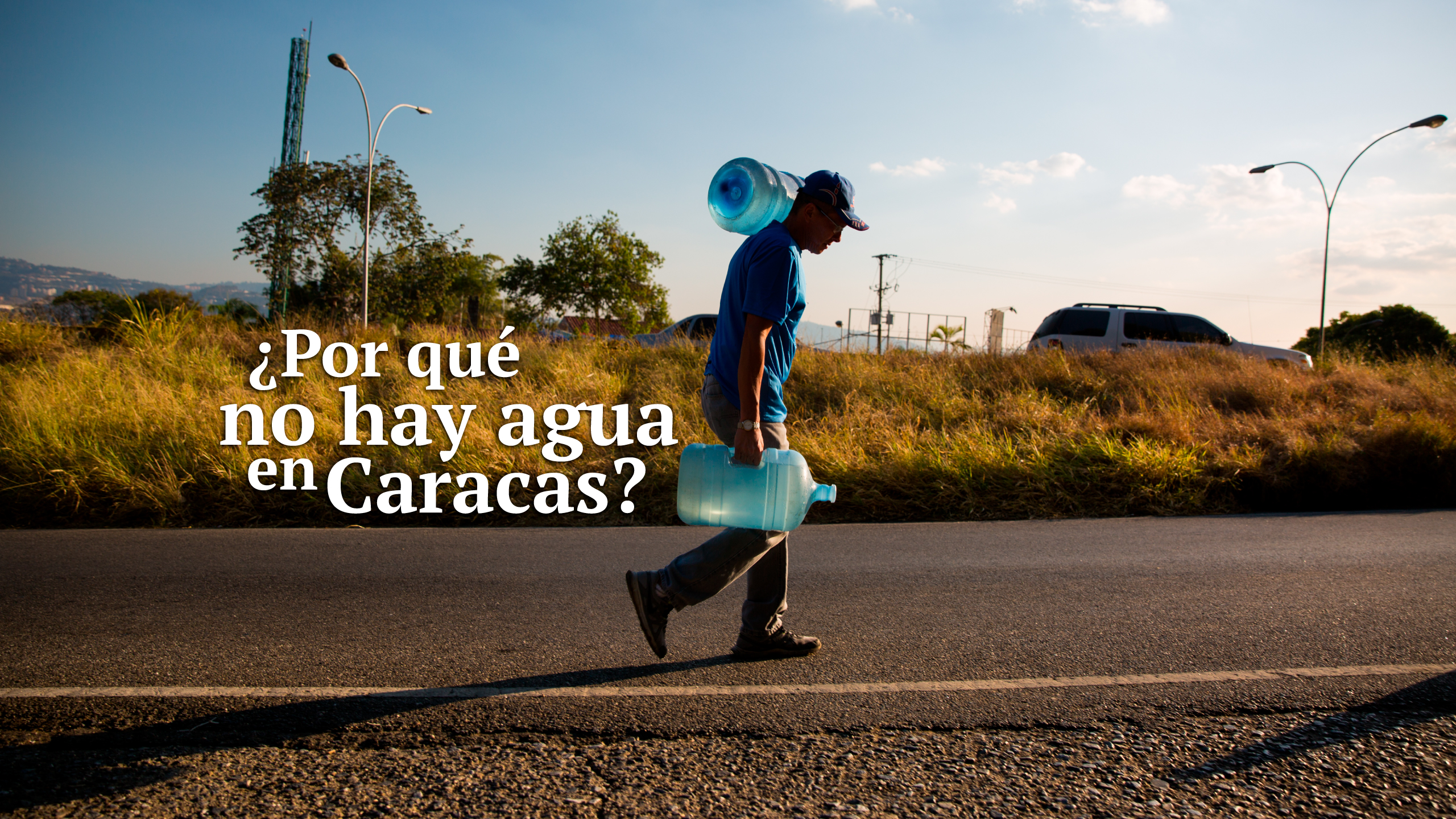 Fotos Prodavinci
Infraestructura y servicio de agua potable
Instituto de Estudios Parlamentarios Fermin Toro
22 de Febrero 2022     José María de Viana
Programa de febrero 1936un proyecto de republica civil
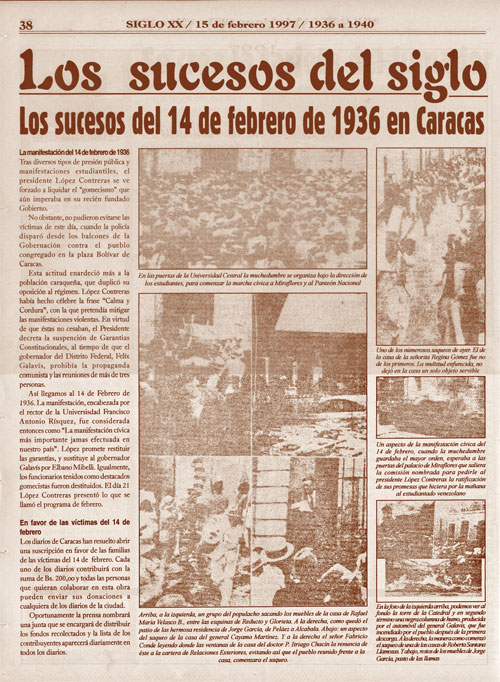 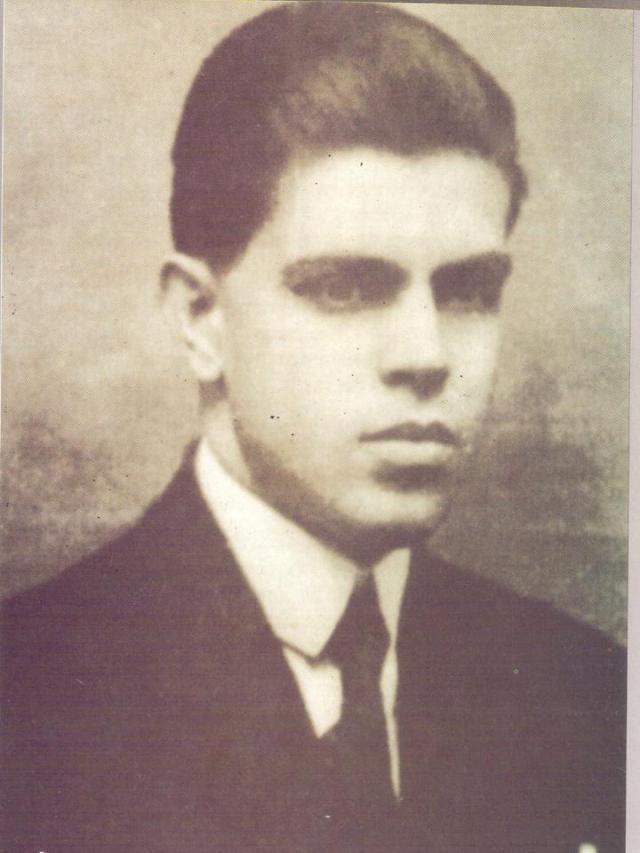 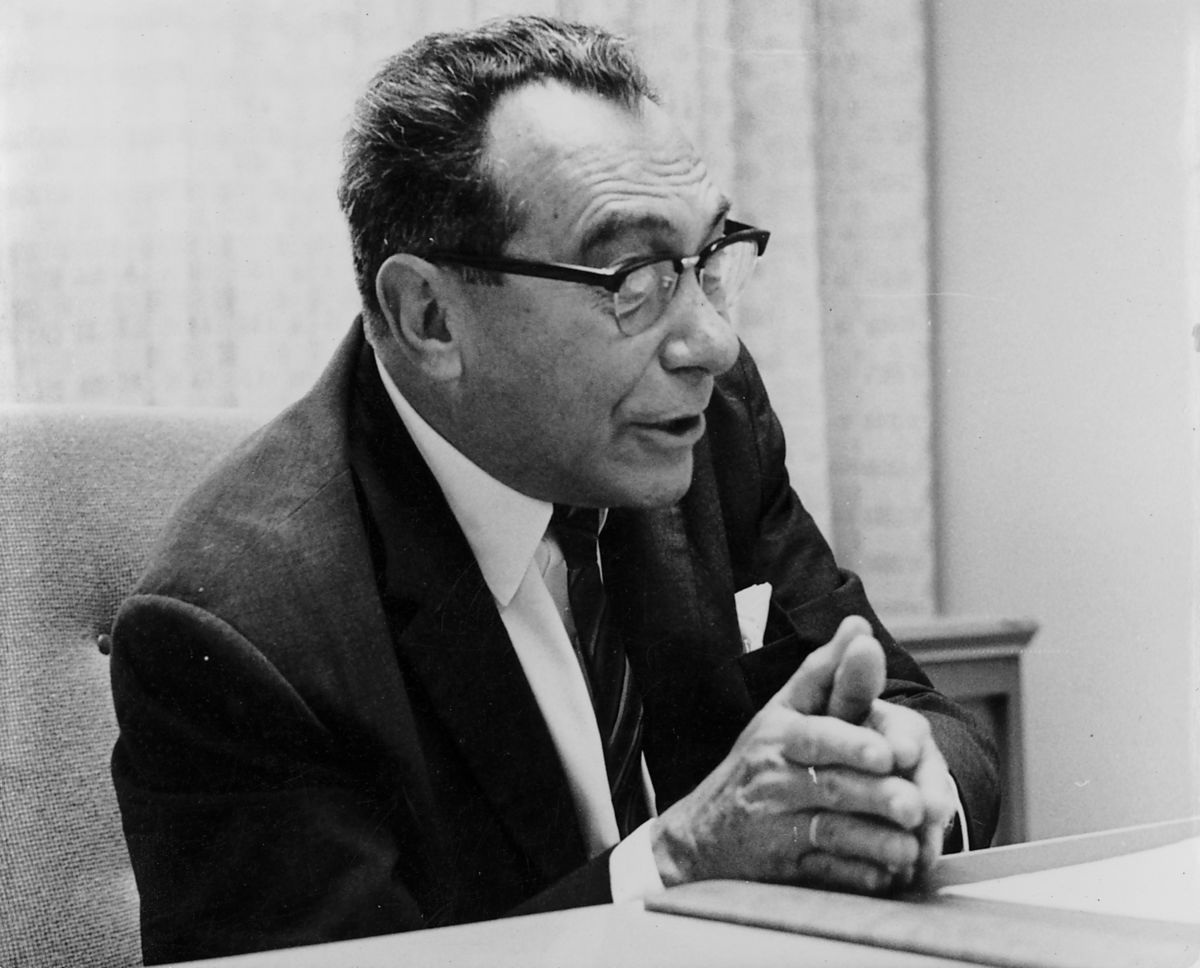 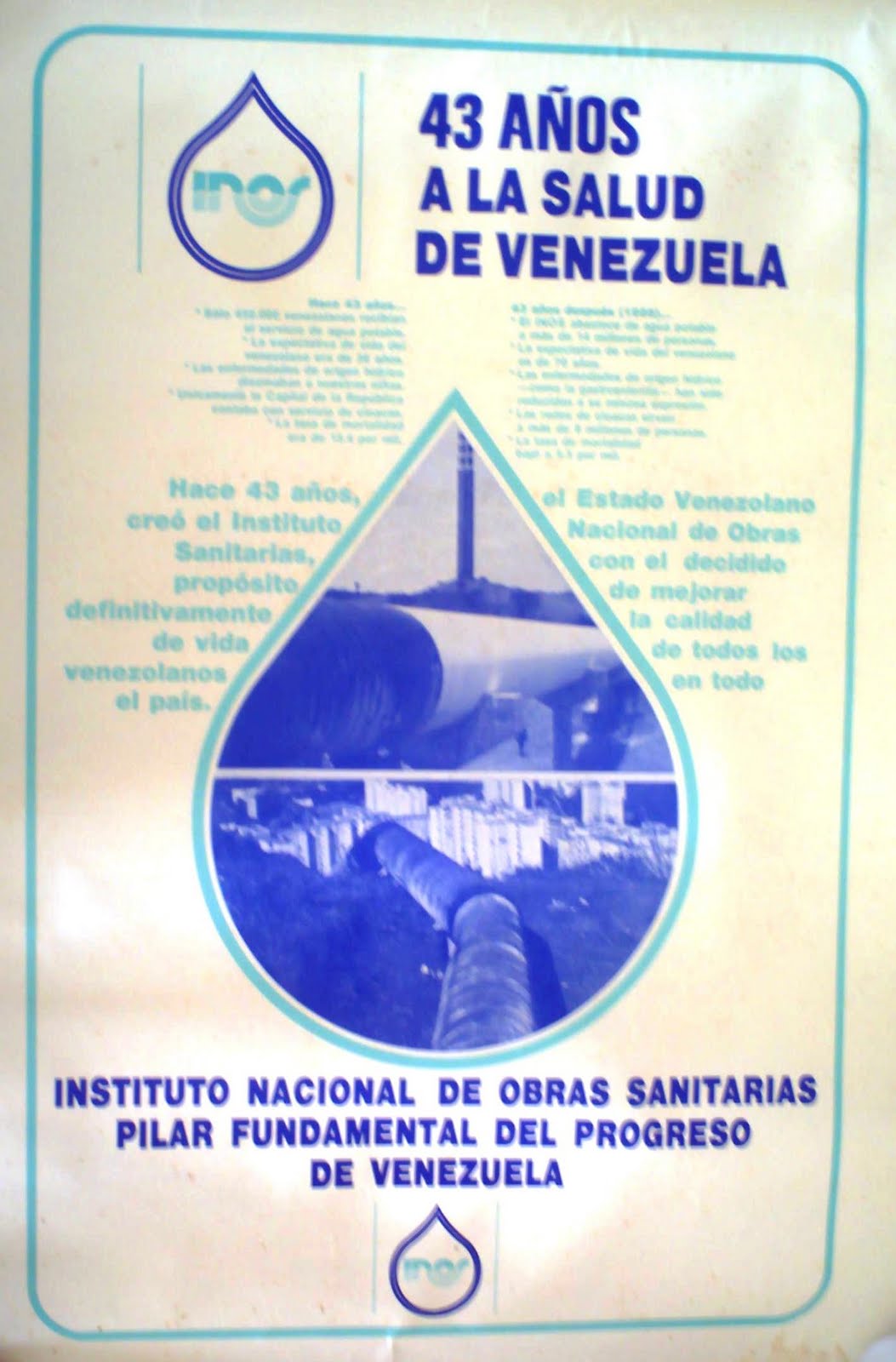 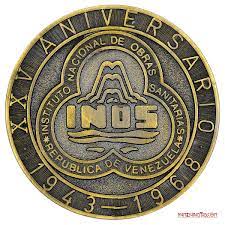 El INOS 1943
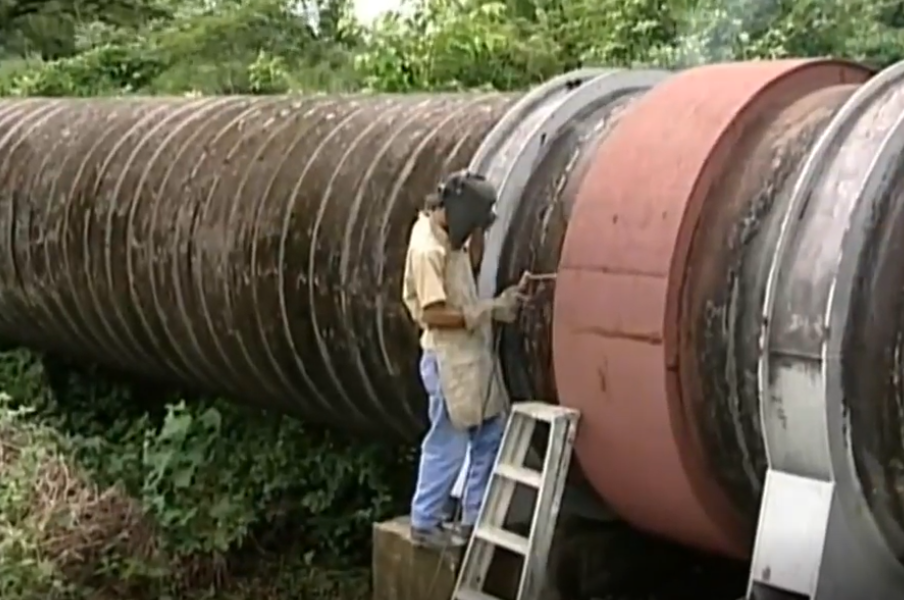 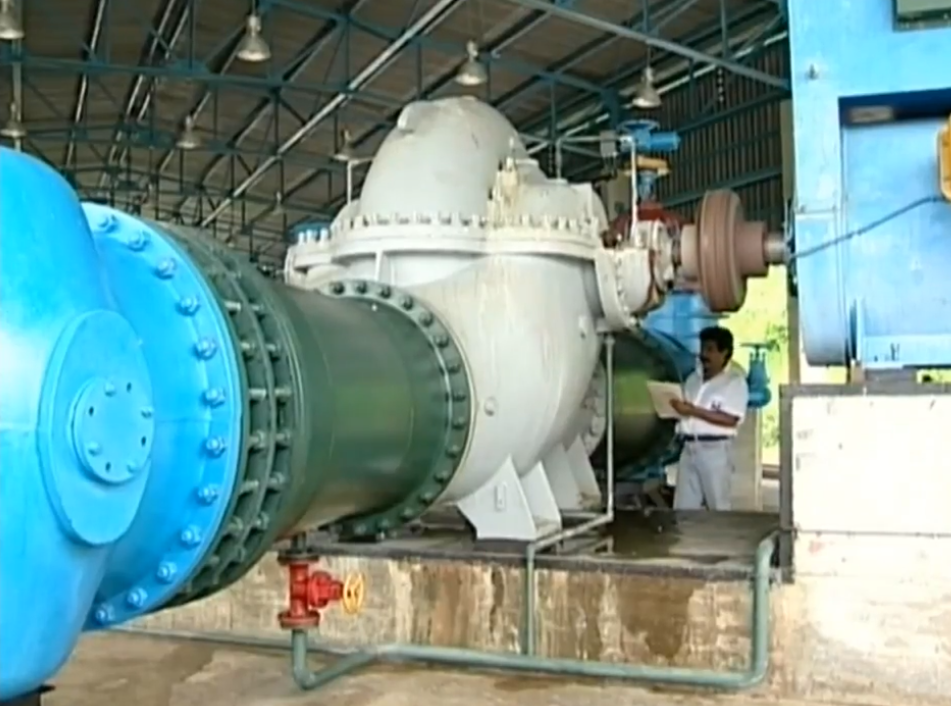 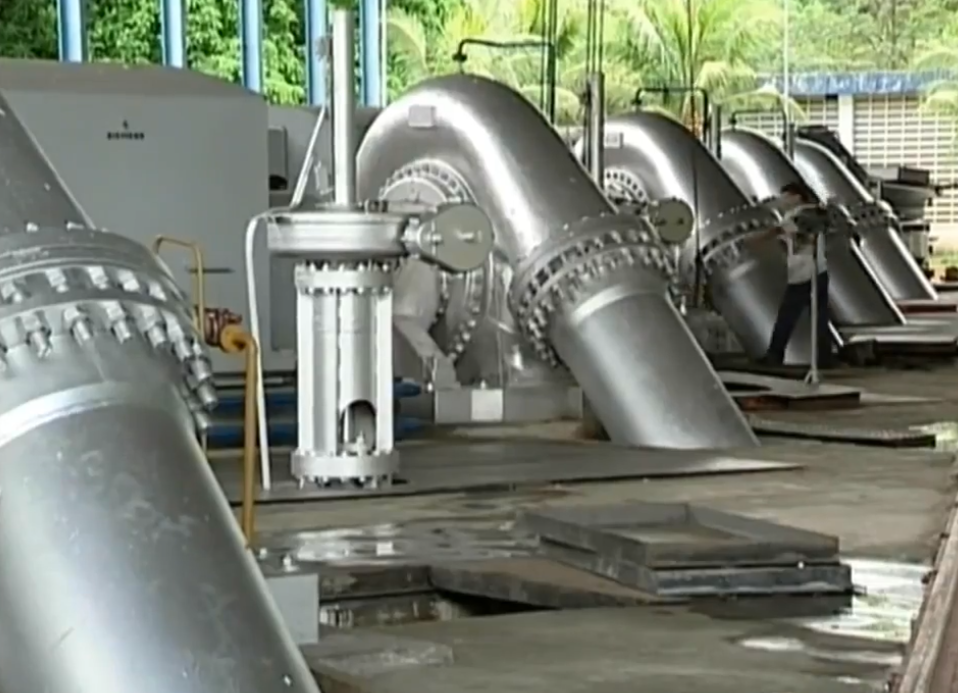 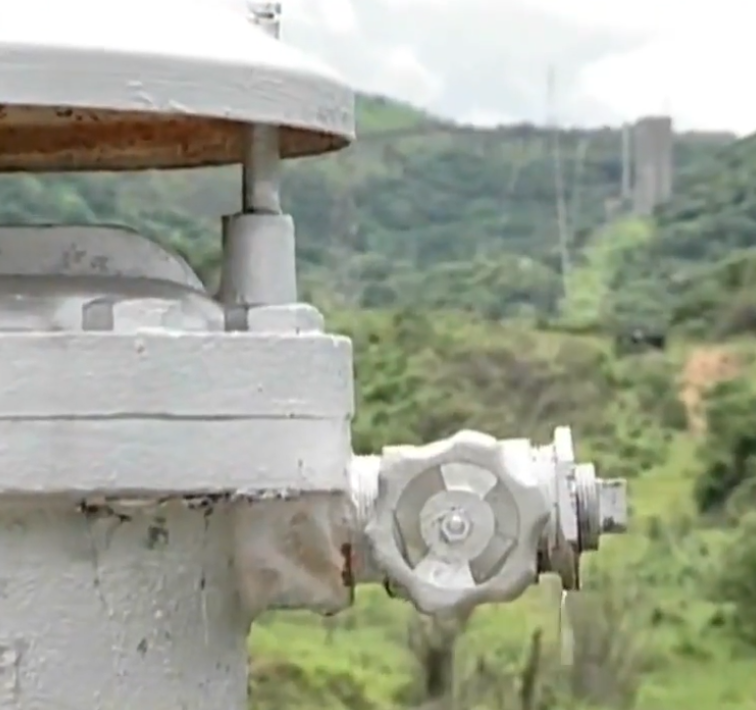 Infraestructura sanitaria excepcional
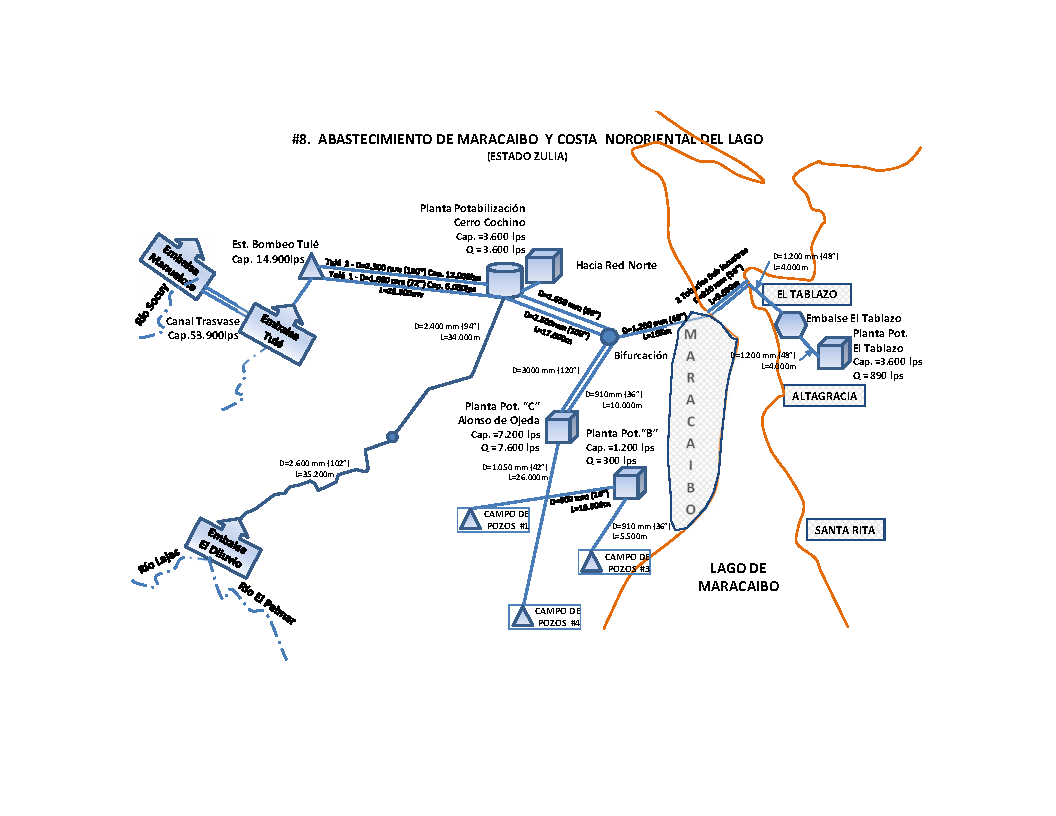 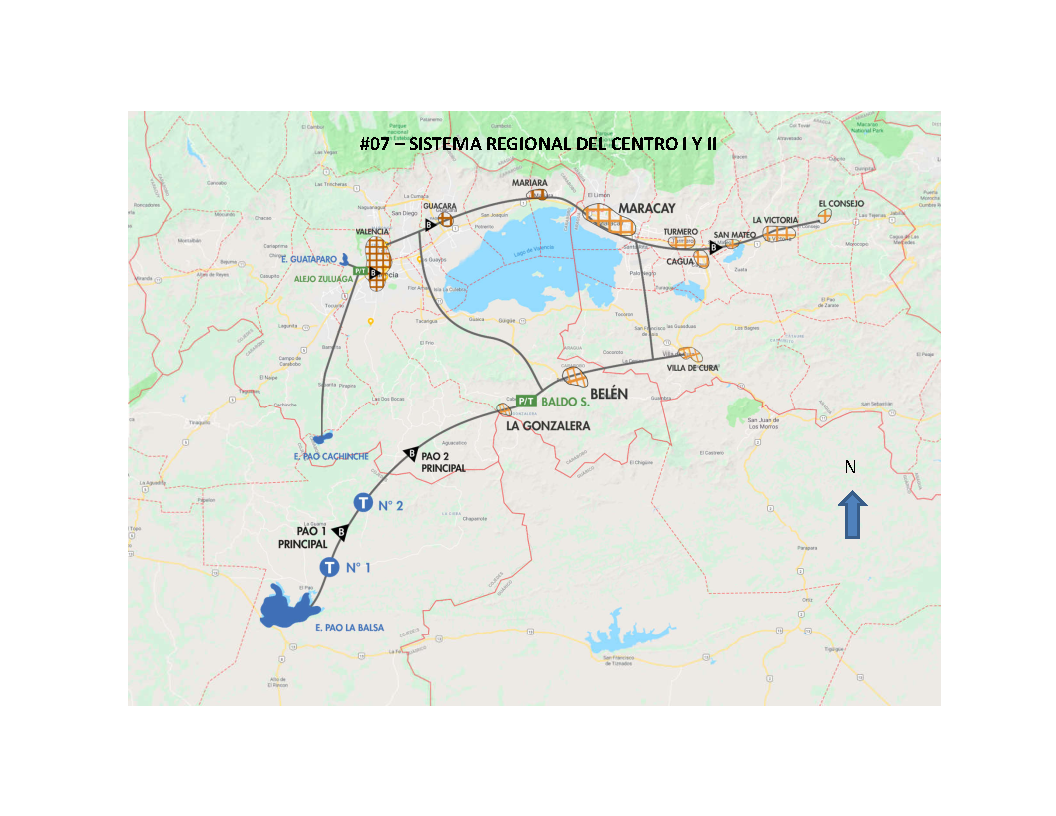 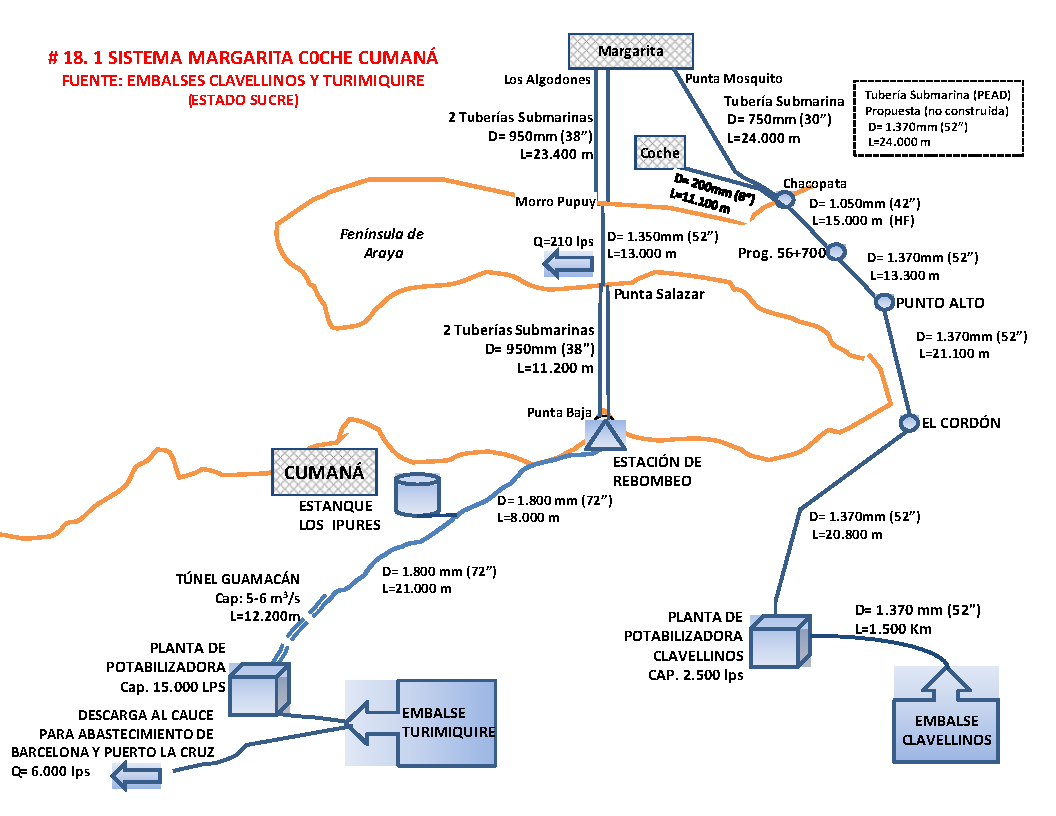 Infraestructura sanitaria excepcional
Intensiva en Capital caso VENEZUELA
Activos: 600 $/habitante servido
Capacidad de Producción: 3.700 Hm3/año
 Todas las ciudades del país
Intensiva en Capital caso CARACAS
Fuentes: 9 %
 Bombeo Mayor. 16 %
 Aducciones: 21 %
 Plantas de Agua Potable: 5 %
 Red de Distribución: 33 %
 Red de cloacas: 17 %
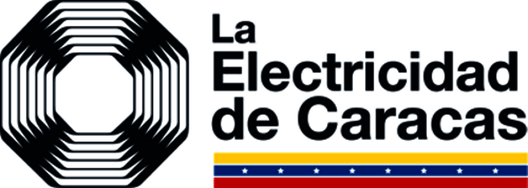 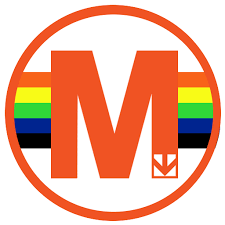 Al final del XX
Empresas clase Mundial: EDELCA, EDC, Metro de Caracas.
Otras en ruta a Excelencia Hidrocapital, CANTV
Profesionalizar, Gobierno Corporativo, Descentralización.
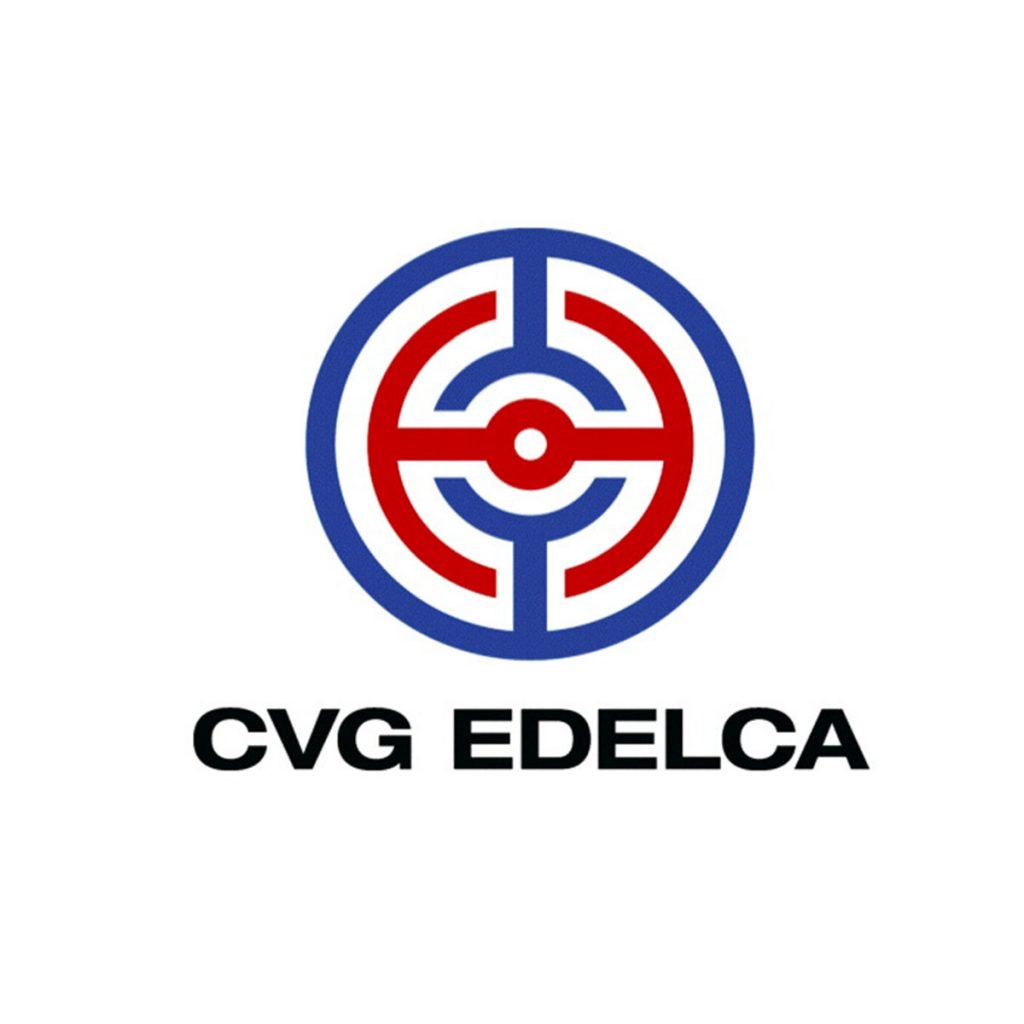 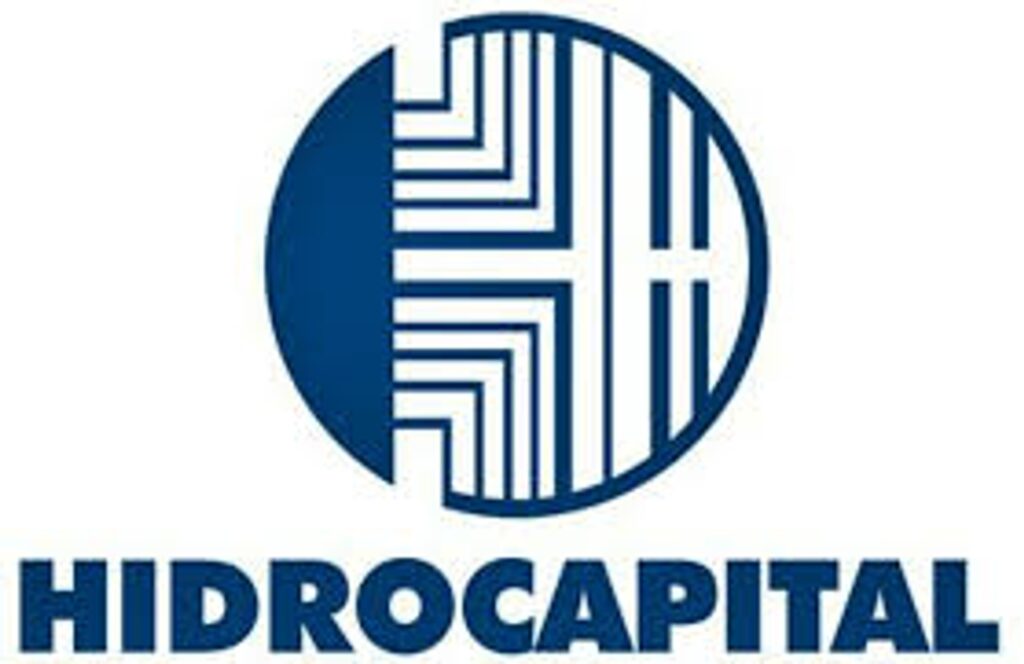 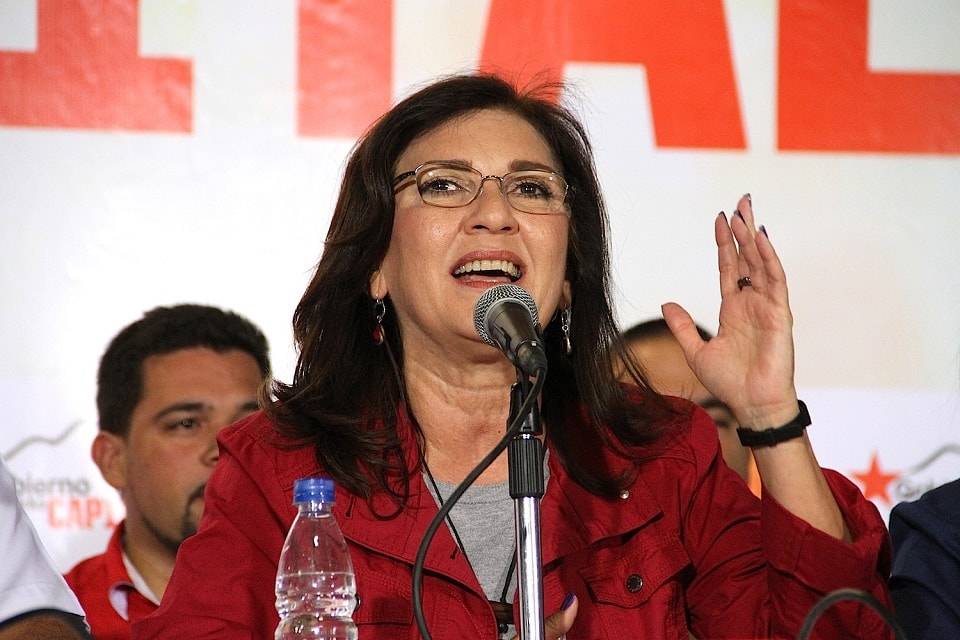 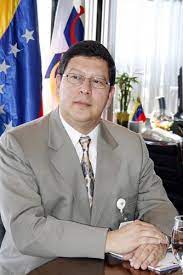 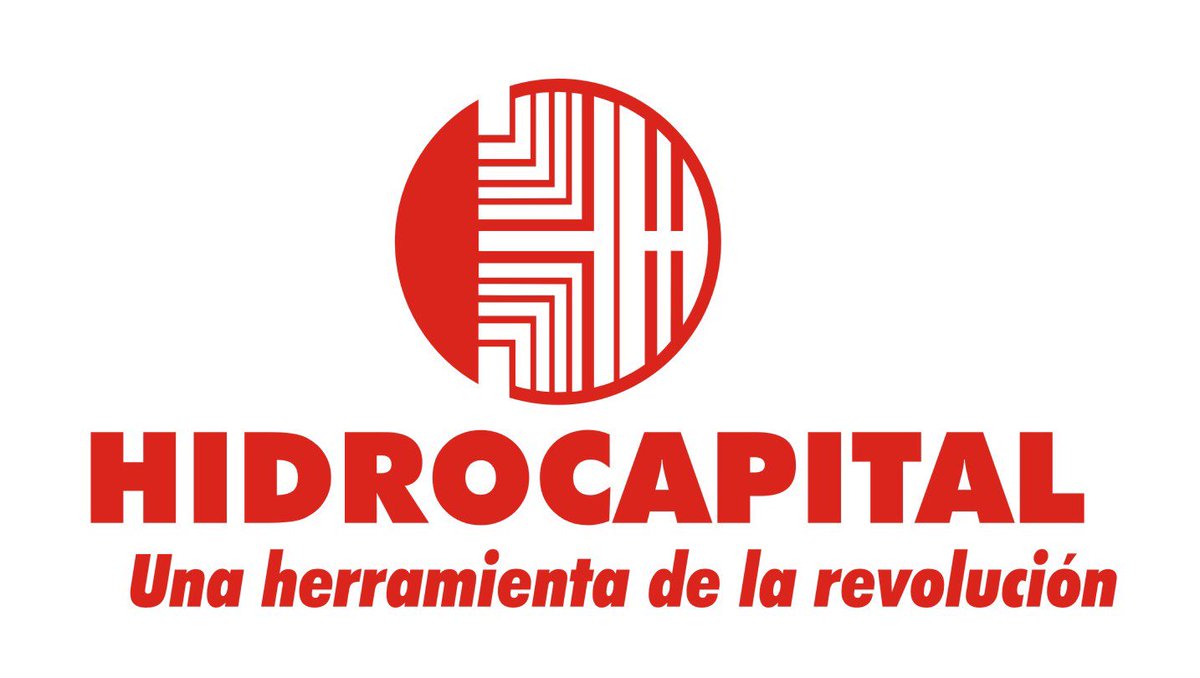 Colonización de empresas de servicio
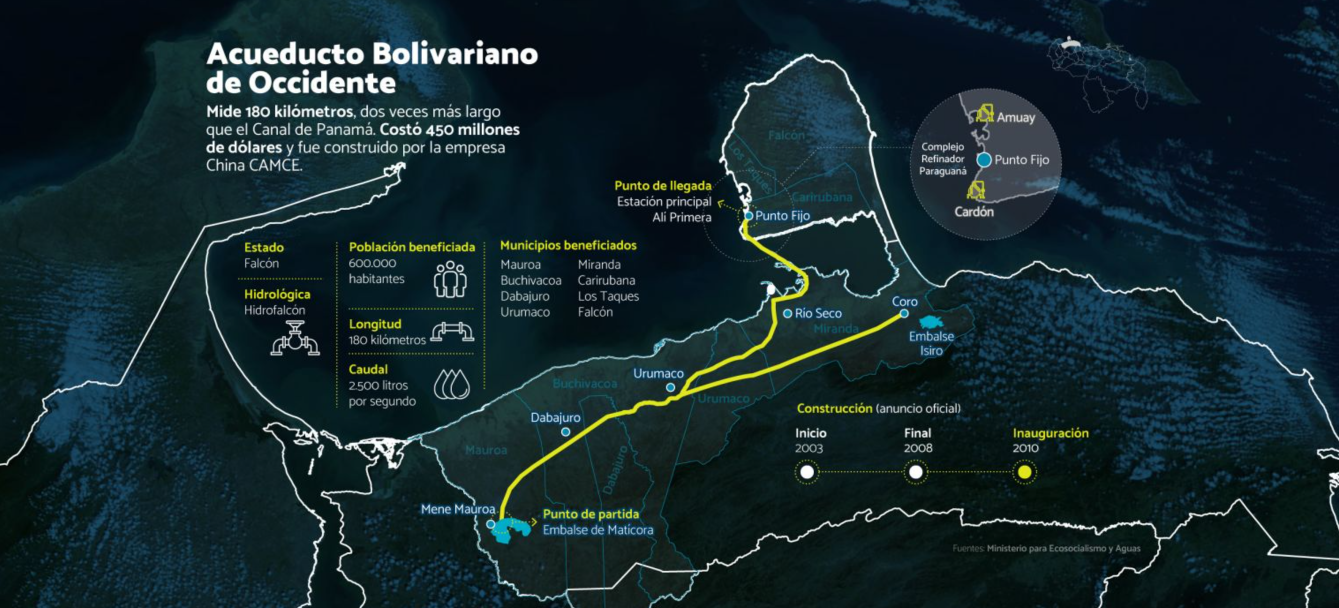 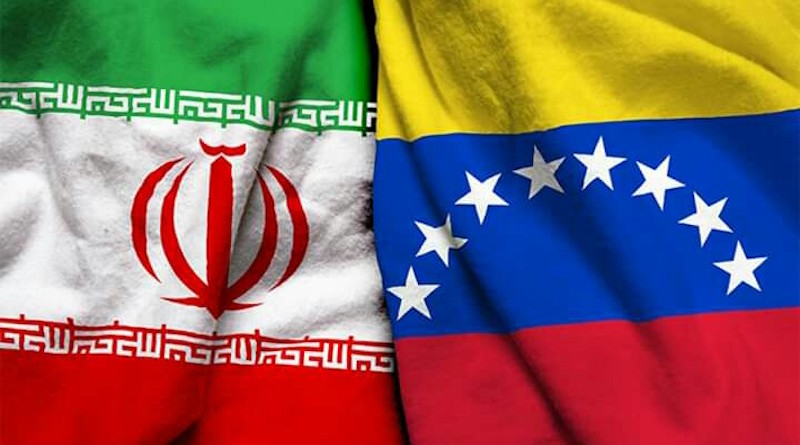 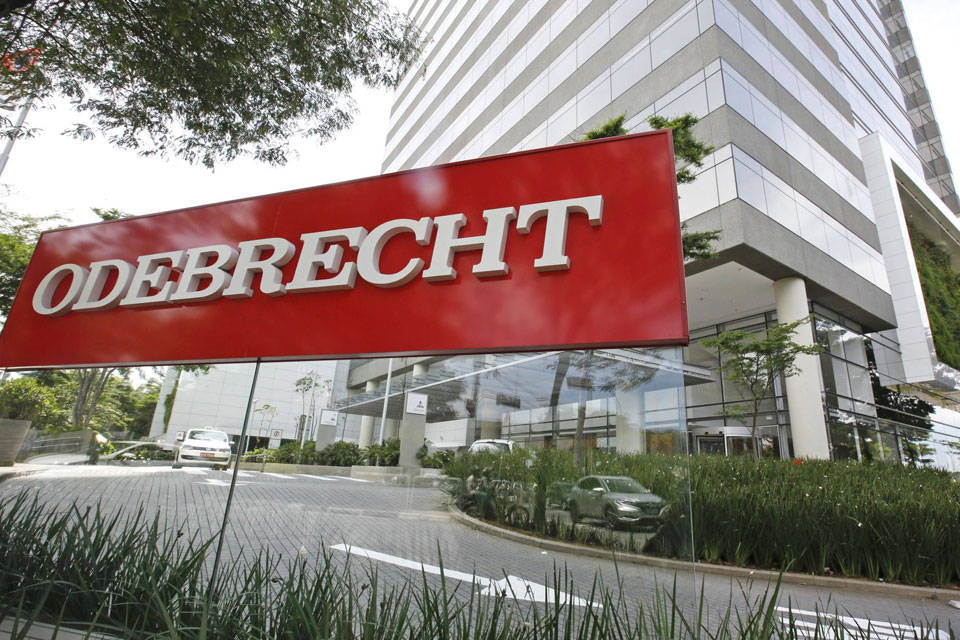 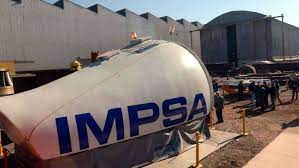 Colonización empresas de servicios
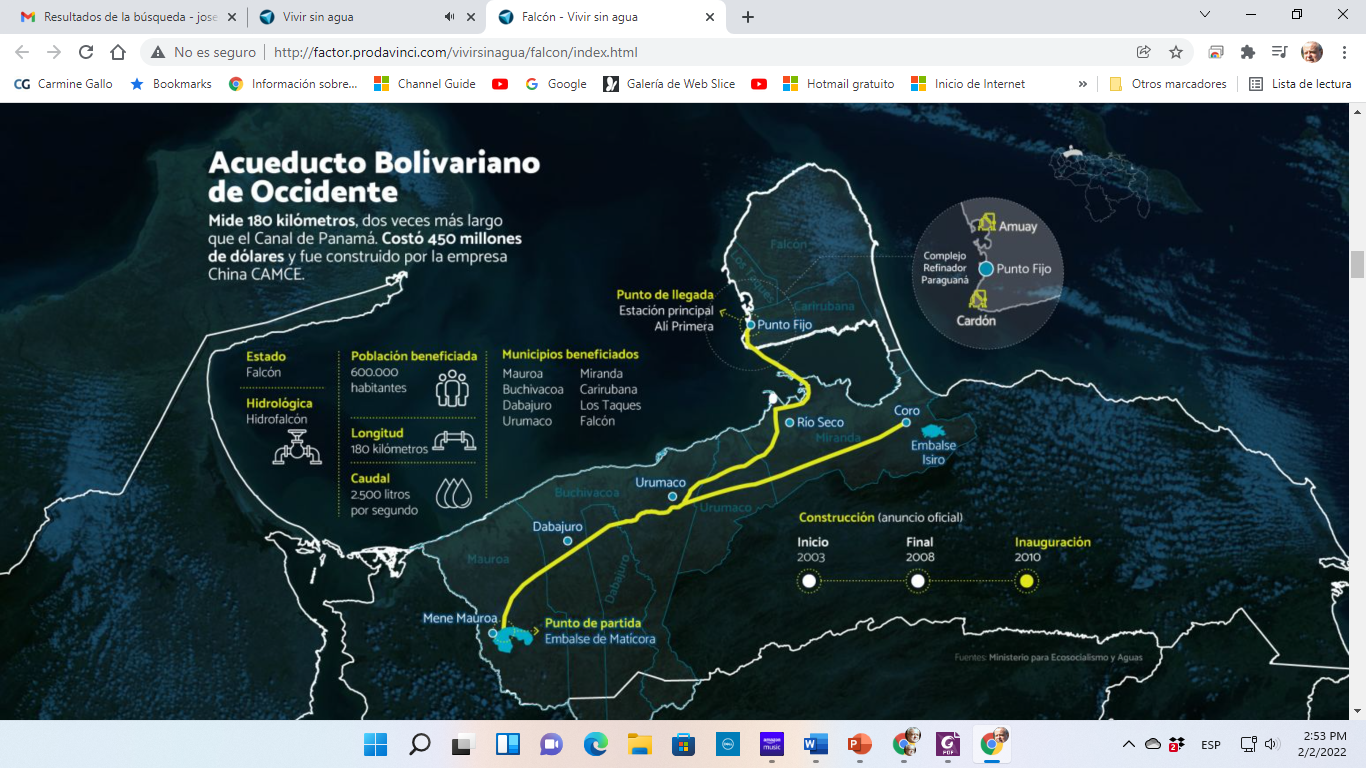 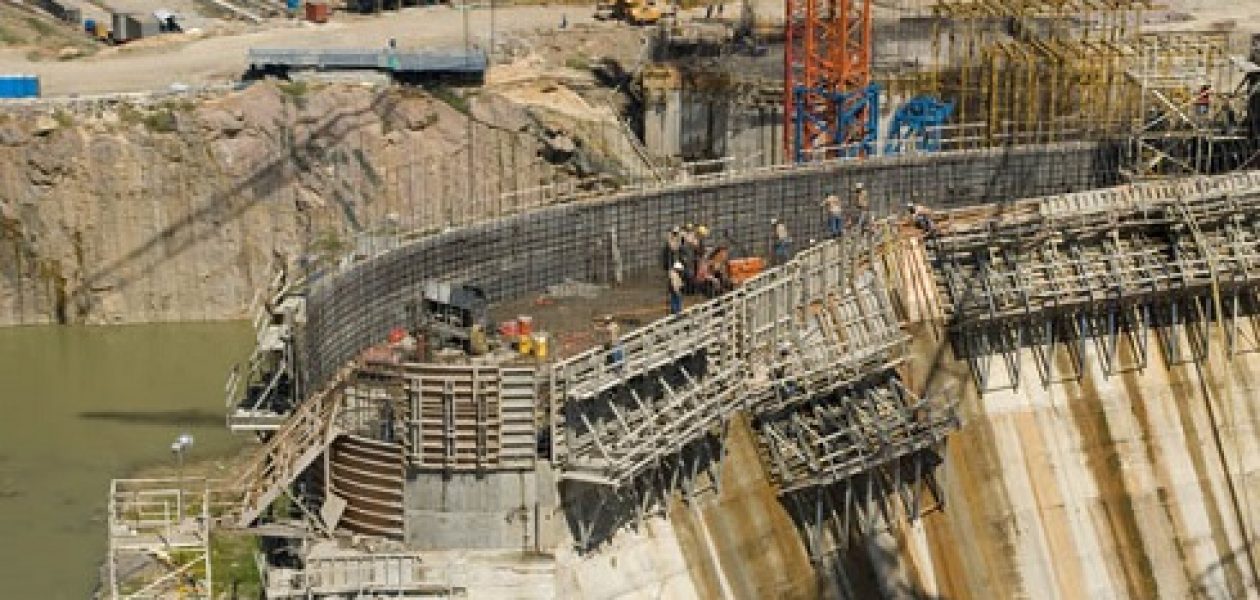 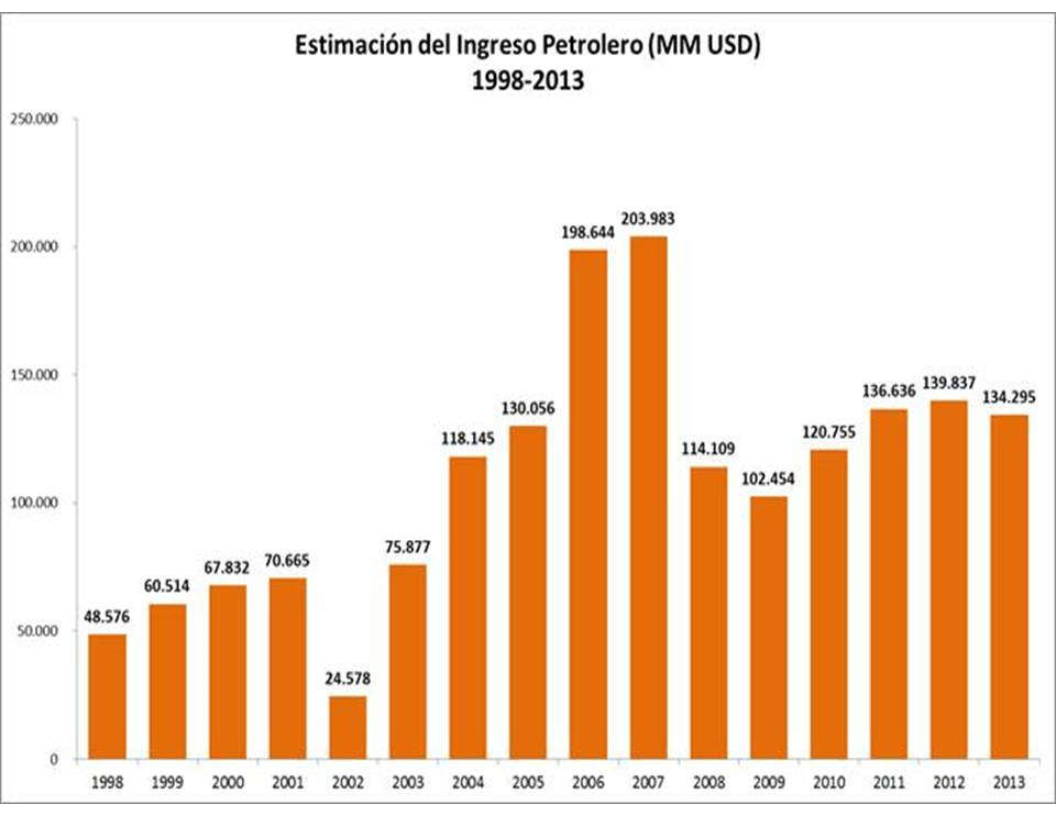 Gasto en Agua y Energía más que en todo el siglo XX
Proyectos mal concebidos peor ejecutados
Mayor parte no están en operación
Y el petróleo subió y subió2004 - 2014
Situación actual
Producción nacional AP reducida un 50 %
 Solo 17 % familias servicio continuo
 Severos problemas de calidad de agua
 Pérdida grave de talento
 Empresas hidro no competentes
La ruta del agua
Reconstrucción institucional
Desarrollo de nuevo talento
Rehabilitación física de los sistemas
Rehabilitación comercial de los acueductos
En tres años superar la emergencia
Inversión de 1.500 millones US $.